Re–materialización, Mari Carmen Ramírez
 (GD-D-00158)
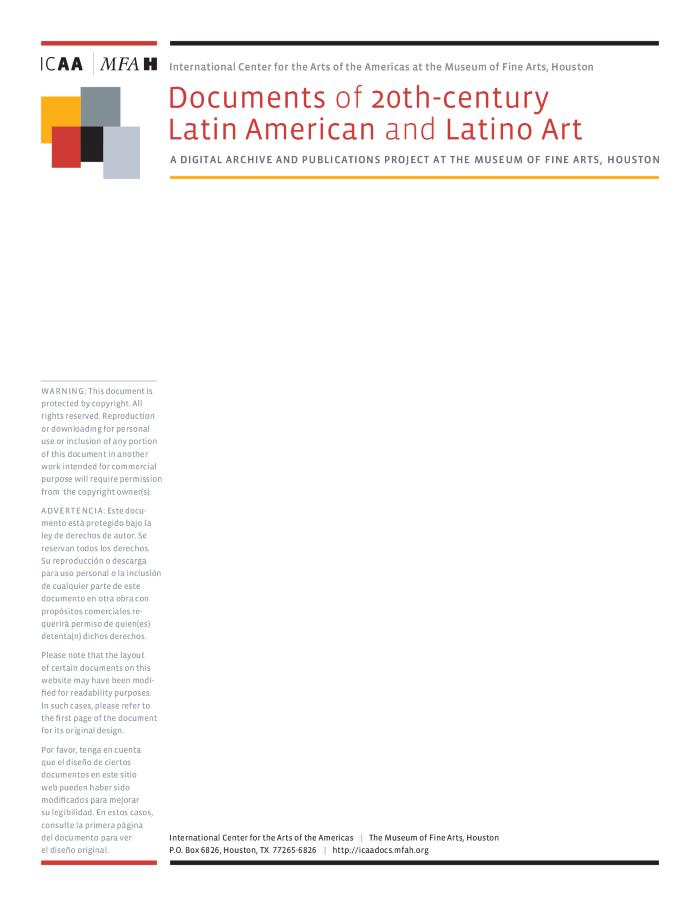